Would You Rather?
Celebrating Our Differences
Silly Question Game
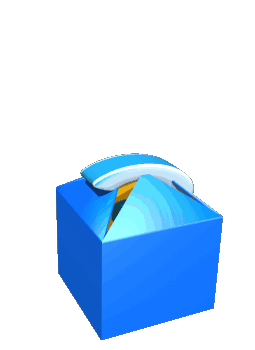 Created by
TEACHERS UNLEASHED
RULES OF THE GAME
Each question will have two options.
You MUST pick one of the options, even if you don’t like either.
You must form a team of 2, 3, or 4 people who made the same choice.
Discuss your decision with your team.
THERE IS NO WINNER, THIS GAME IS FOR FUN!
Are You Ready?Let’s Play!
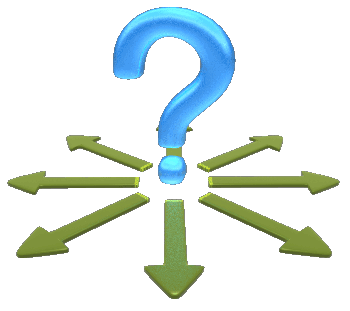 Would You Rather?
Explore space…
Team of 3
Explore the ocean.
Team of 4
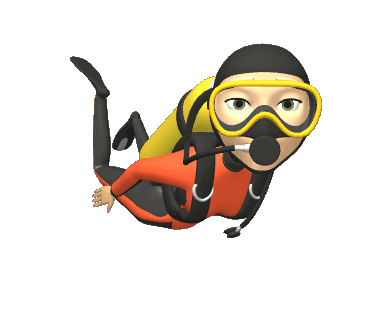 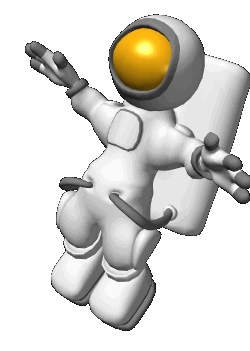 or
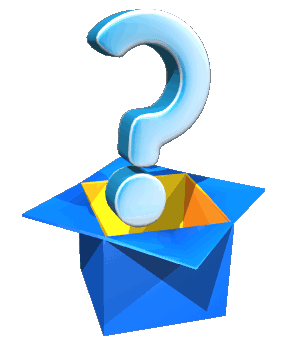 Would You Rather?
Stop time…
Team of 2
Fly.
Team of 3
or
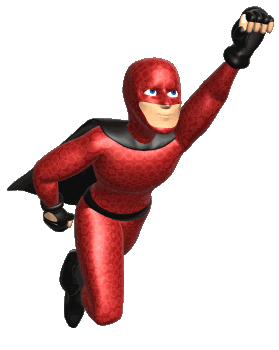 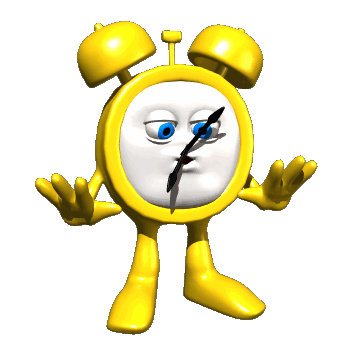 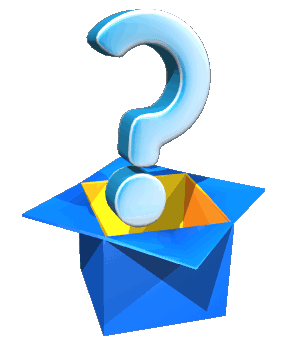 Would You Rather?
Watch no television for the rest of your life…
Team of 3
Eat no junk food for the rest of your life.
Team of 2
or
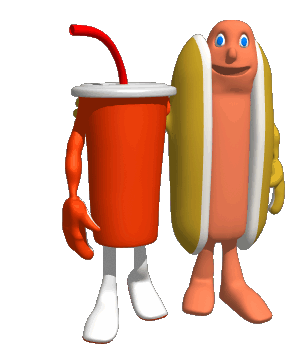 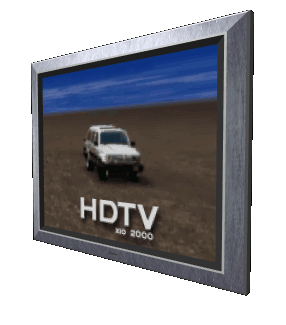 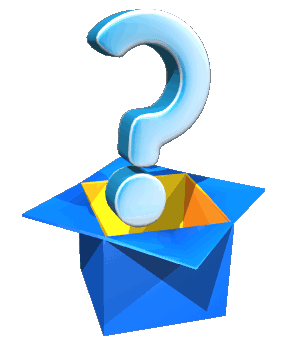 Would You Rather?
Have an elephant’s trunk…
Team of 4
Have the neck of a giraffe.
Team of 2
or
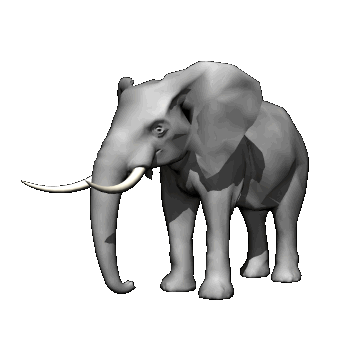 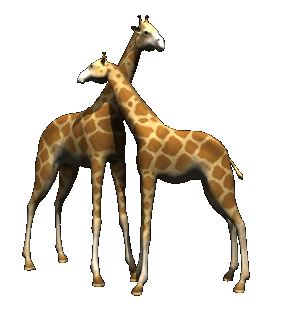 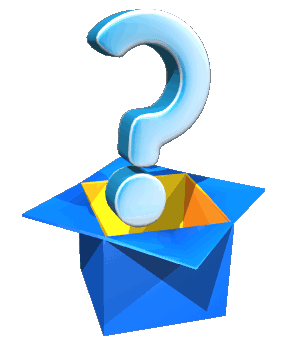 Would You Rather?
Surf the internet…
Team of 3
Surf the ocean.
Team of 4
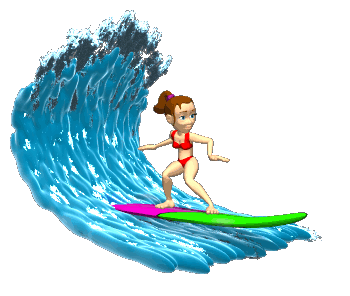 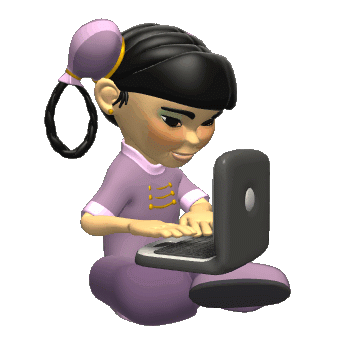 or
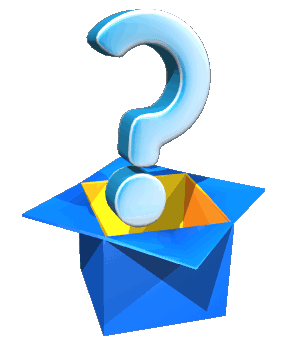 Would You Rather?
Be popular…
Team of 4
Be smart.
Team of 5
or
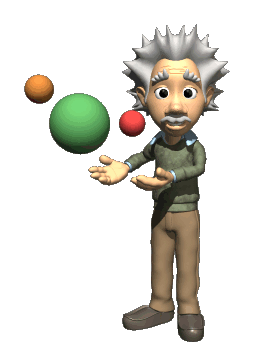 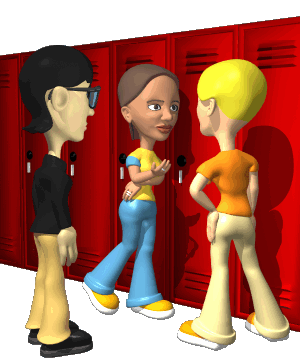 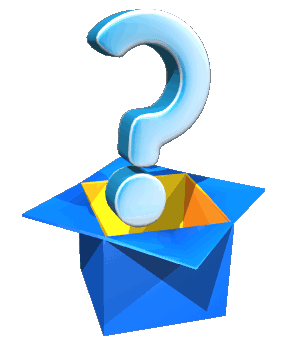 Would You Rather?
Have 500 spiders crawling in your house…
Team of 4
Have 100 snakes slithering in your bedroom.
Team of 3
or
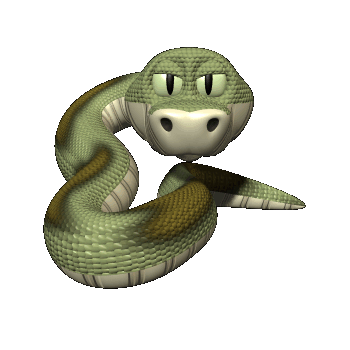 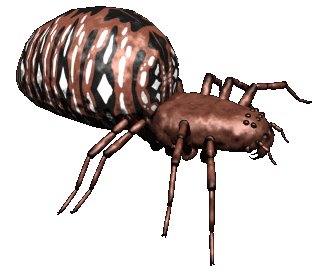 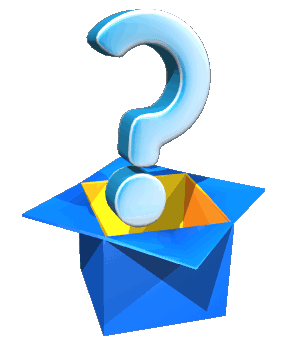 Would You Rather?
Live at Disneyland…
Team of 2
Live at
Sea World.
Team of 3
or
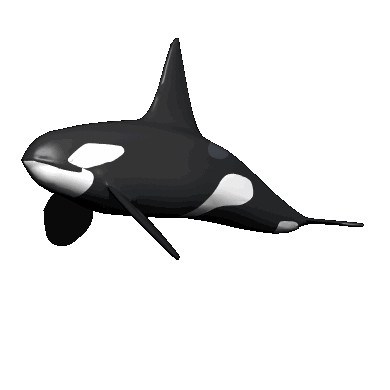 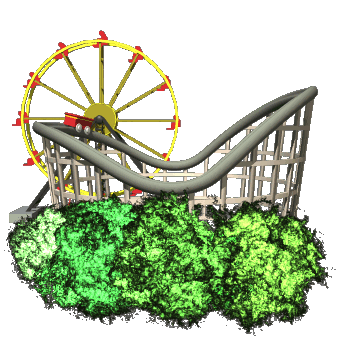 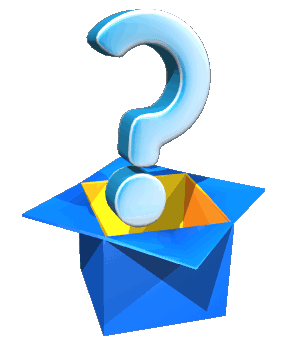 Would You Rather?
Be a vampire…
Team of 5
Be a werewolf.
Team of 3
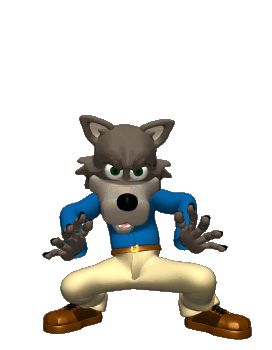 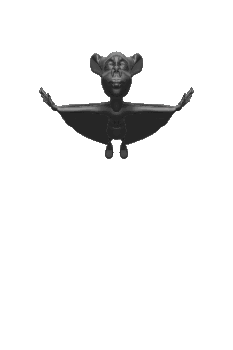 or
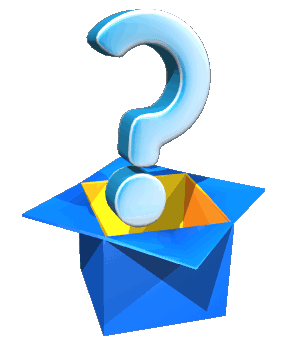 Would You Rather?
See the same movie over and over…
Team of 5
Hear the same song over and 
over.
Team of 3
or
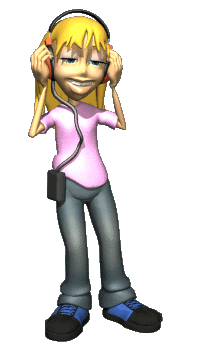 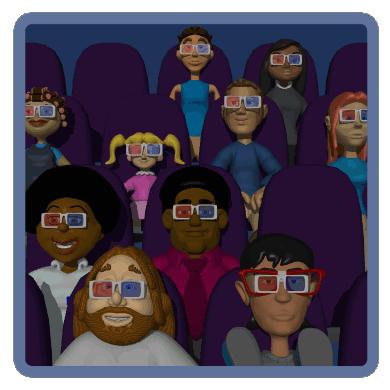 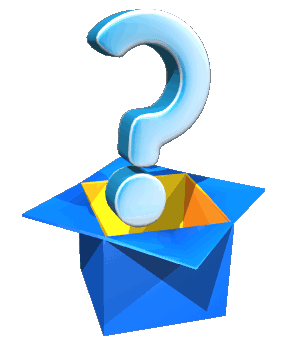 Would You Rather?
Have a magical power to save the world…
Team of 2
Be the strongest person in the 
World.
Team of 3
or
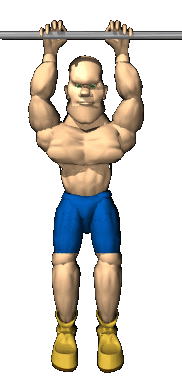 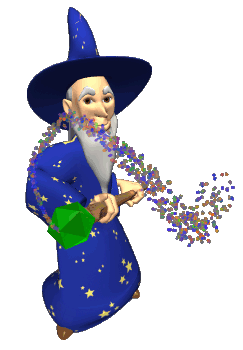 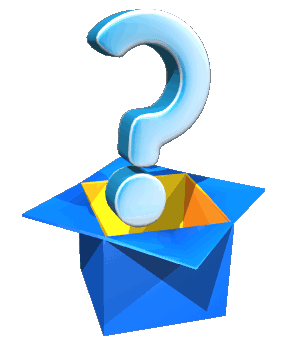 Would You Rather?
It rained every day…
Team of 3
It snowed every day.
Team of 2
or
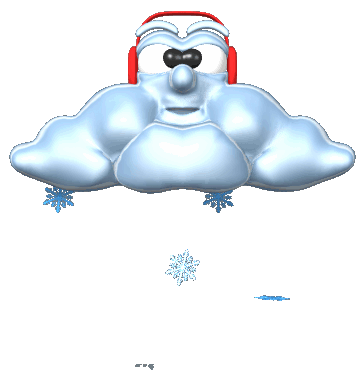 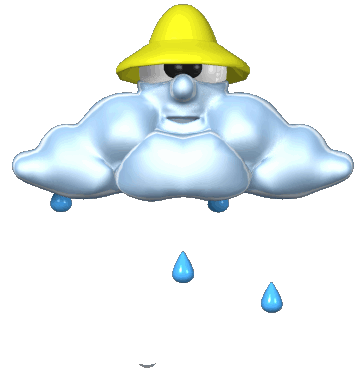 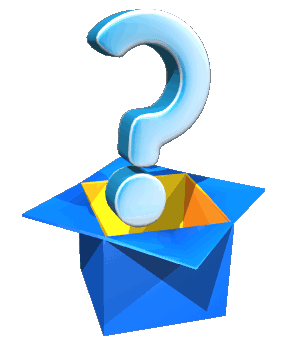 Would You Rather?
Sing on stage with One Direction…
Team of 4
Dance on stage with Selena Gomez.
Team of 3
or
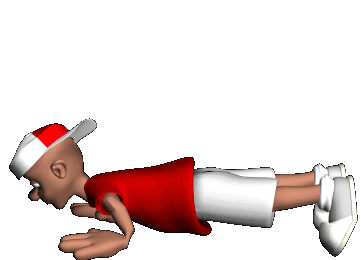 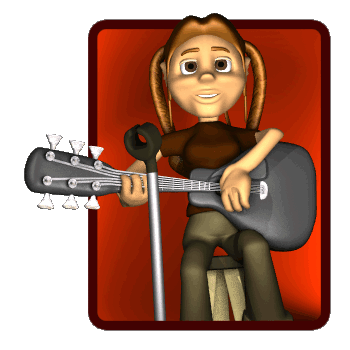 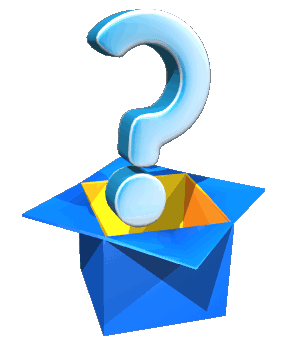 Would You Rather?
Grow all your own food…
Team of 3
Eat shrimp every day.
Team of 2
or
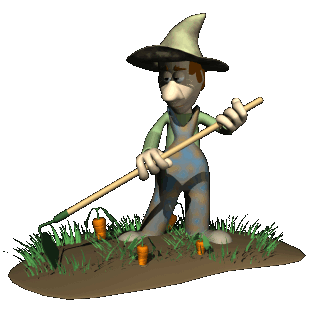 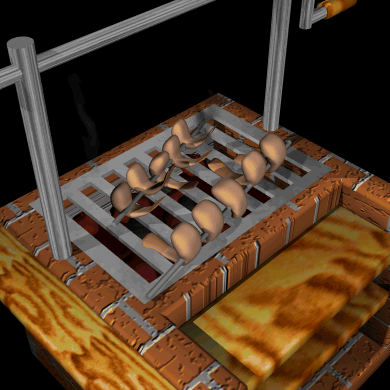 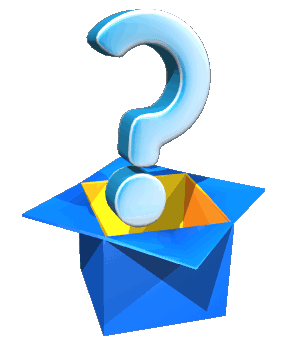 Would You Rather?
Travel 2000 years into the past…
Team of 2
Travel 2000 years into the future.
Team of 3
or
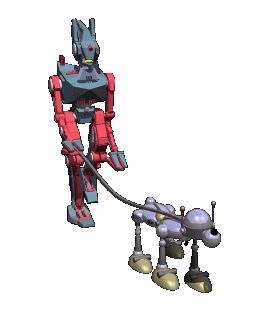 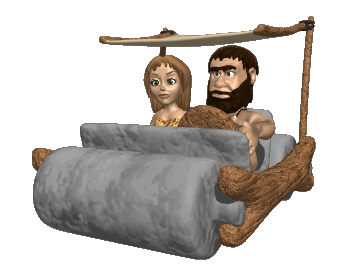 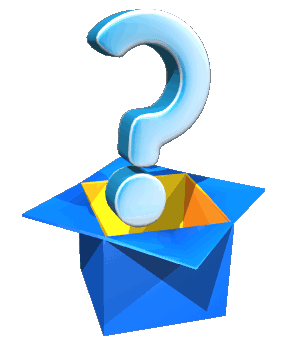